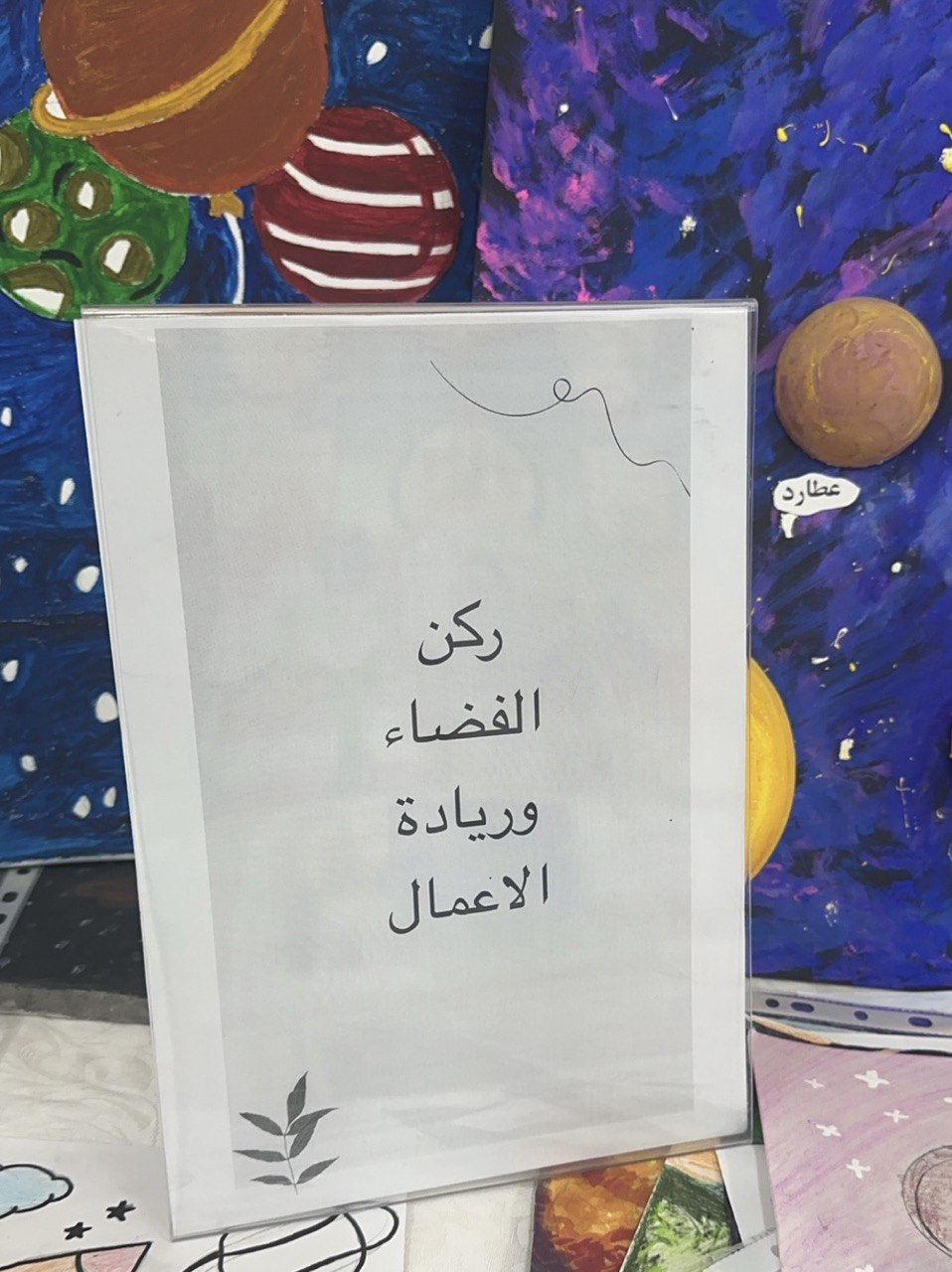 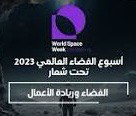 ابتدائية الخماسين الاولى
أ/هياء المسيب 
أ/ خضراء الشهراني
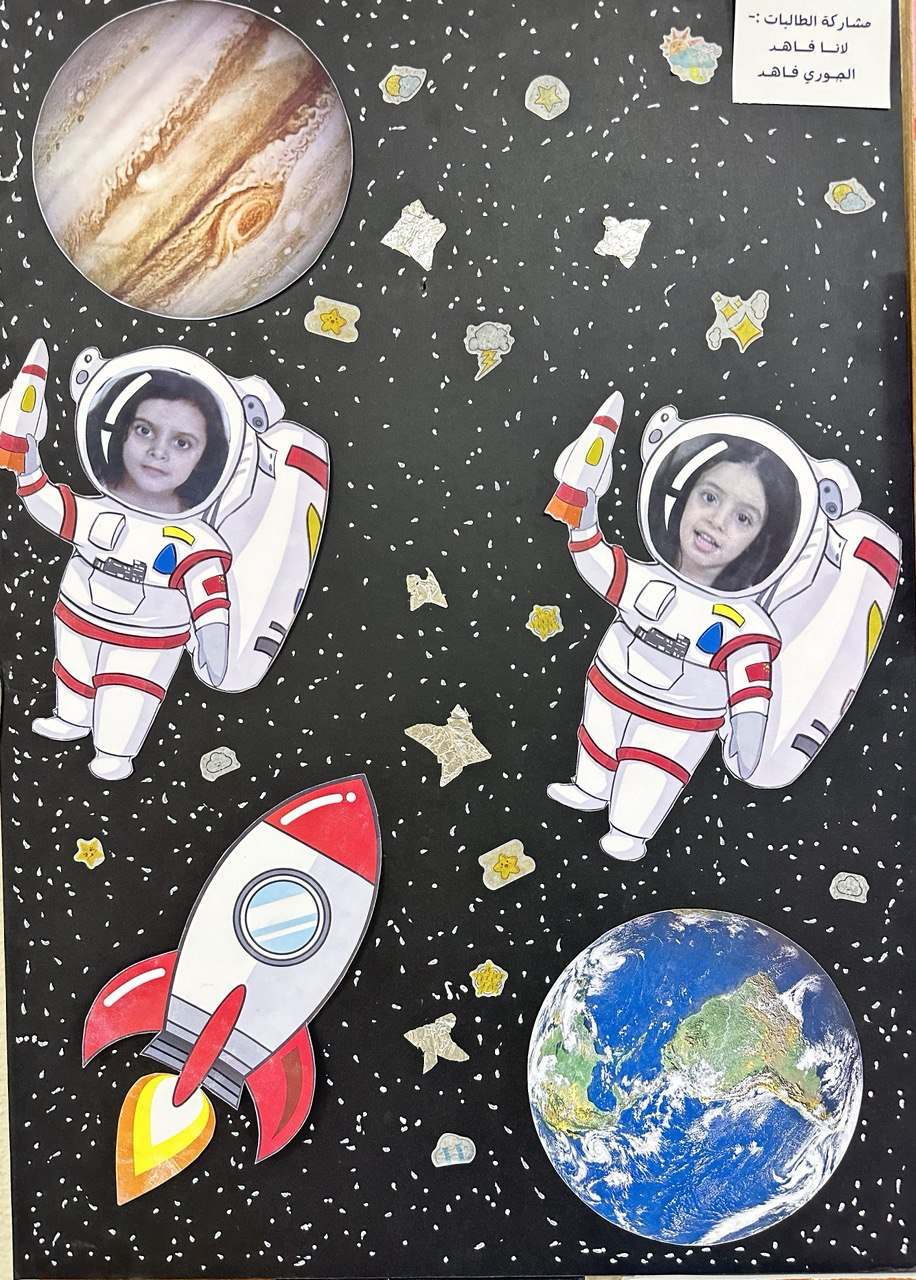 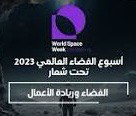 ابتدائية الخماسين الاولى
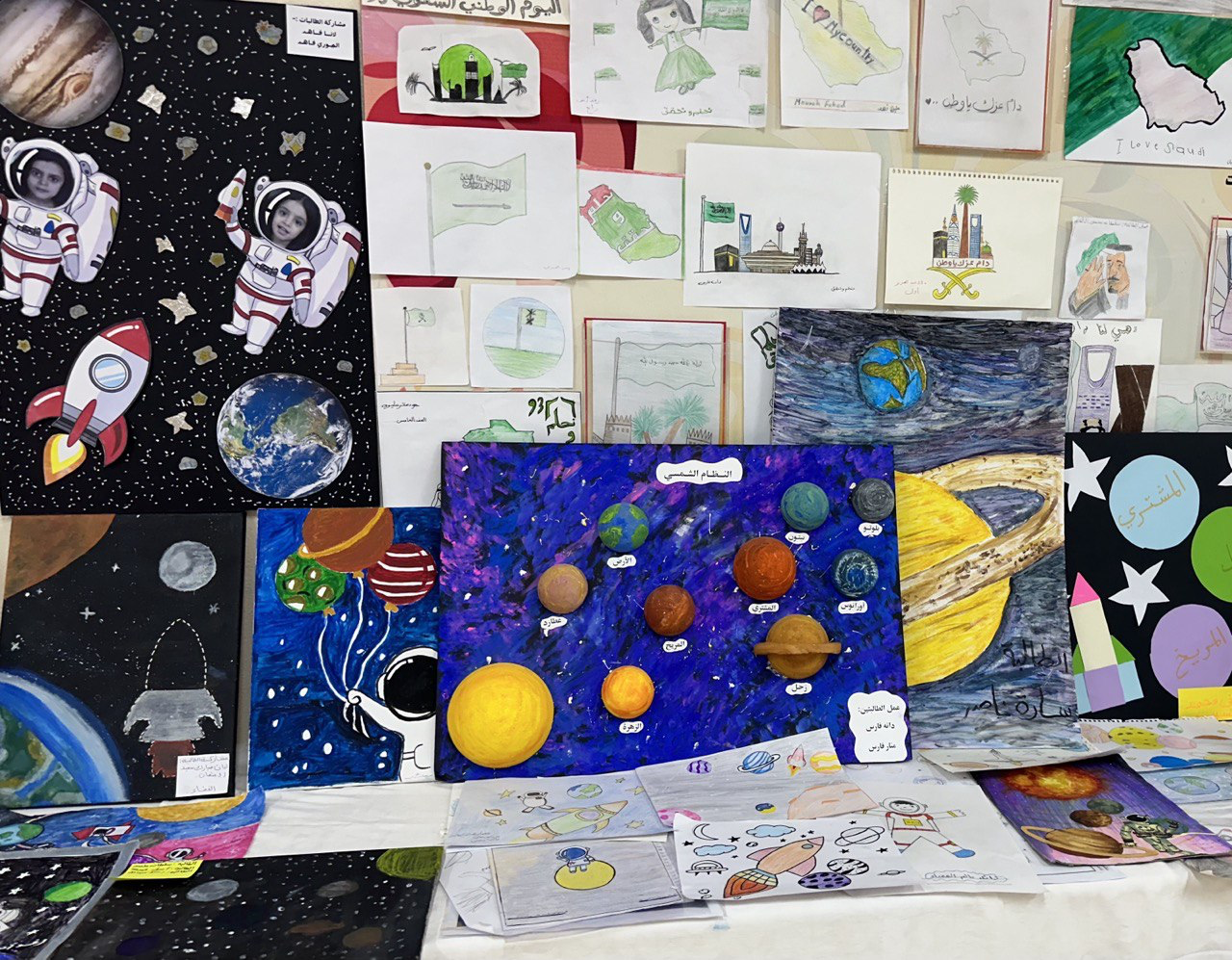 ابتدائية الخماسين الاولى
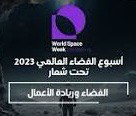 ابتدائية الخماسين الاولى
ابتدائية الخماسين الاولى
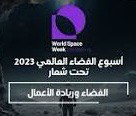 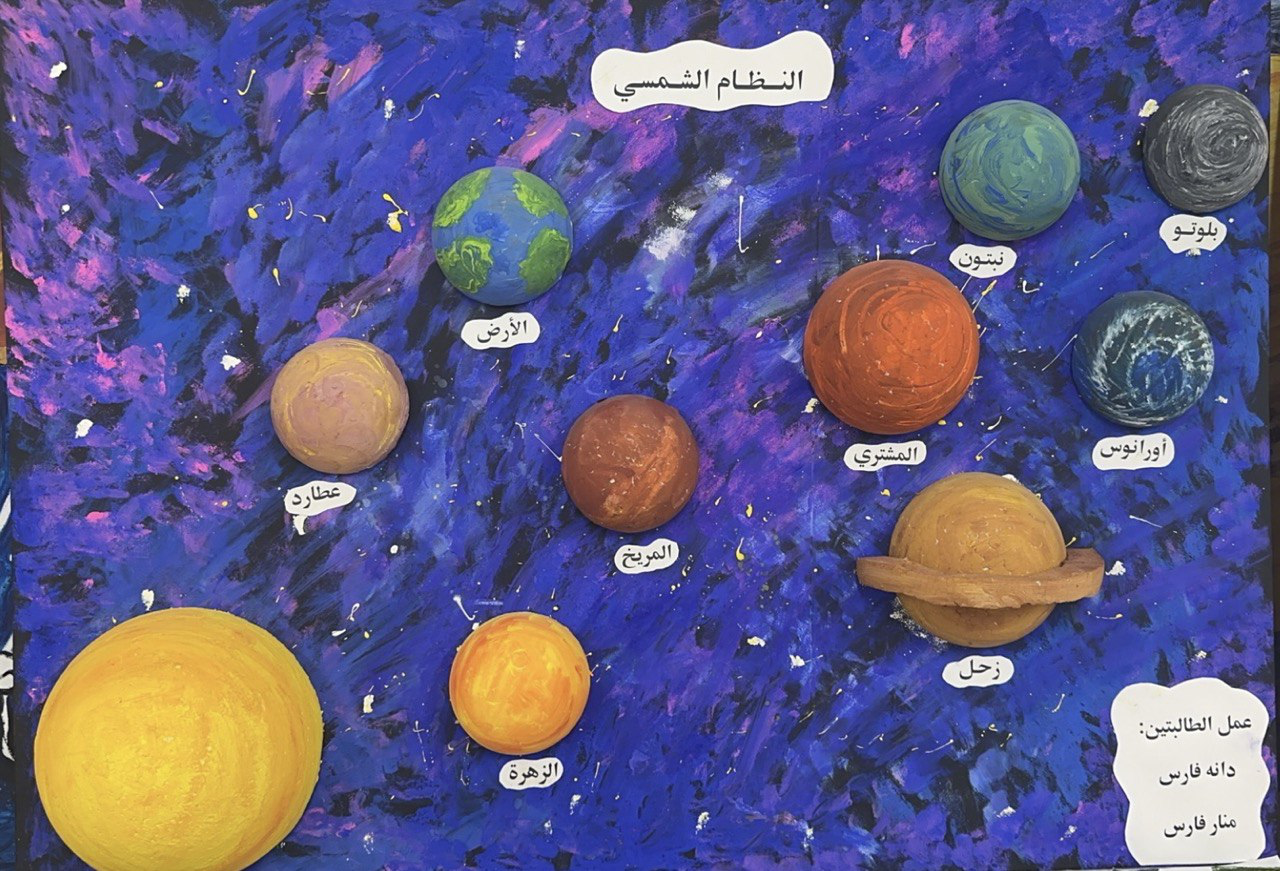 ابتدائية الخماسين الاولى
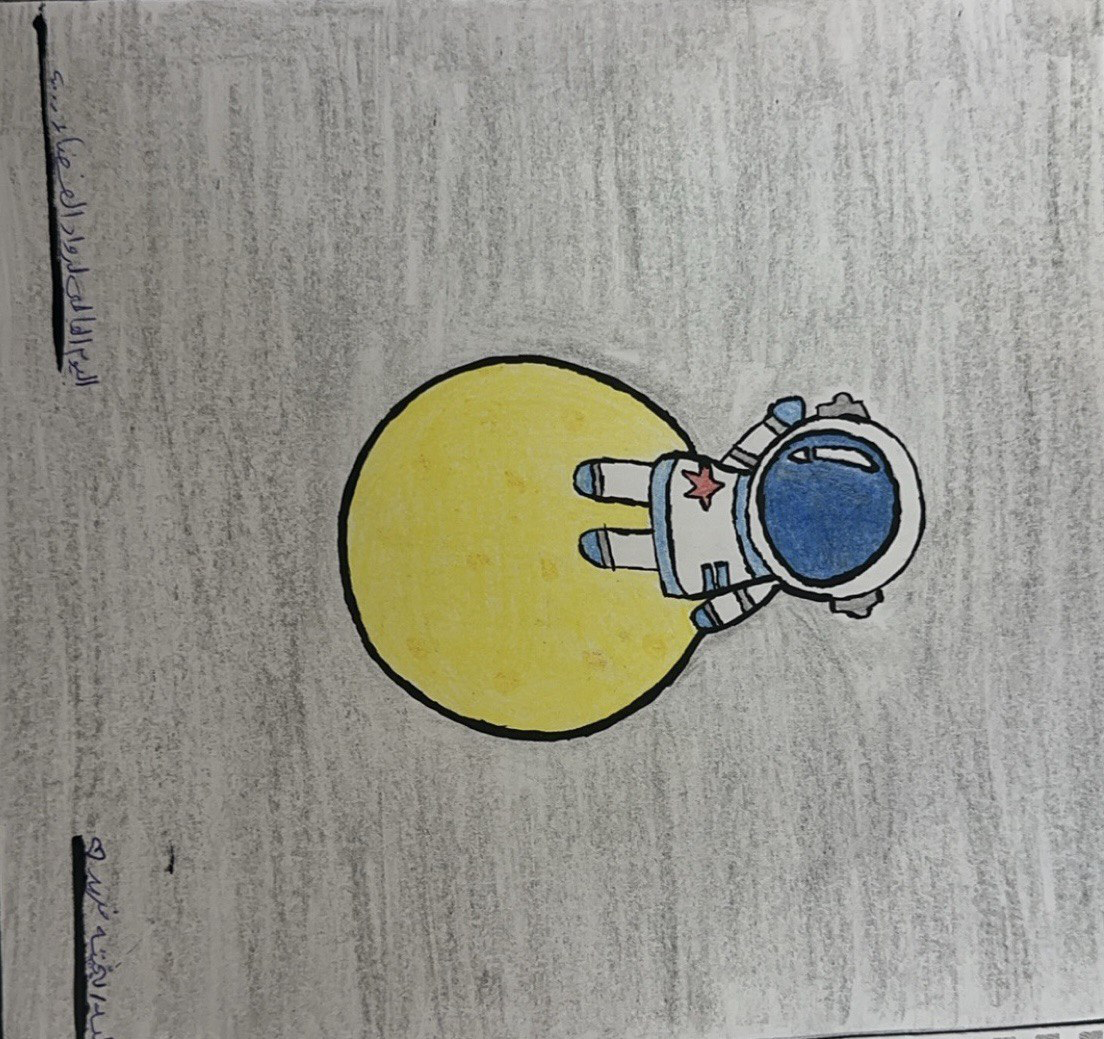 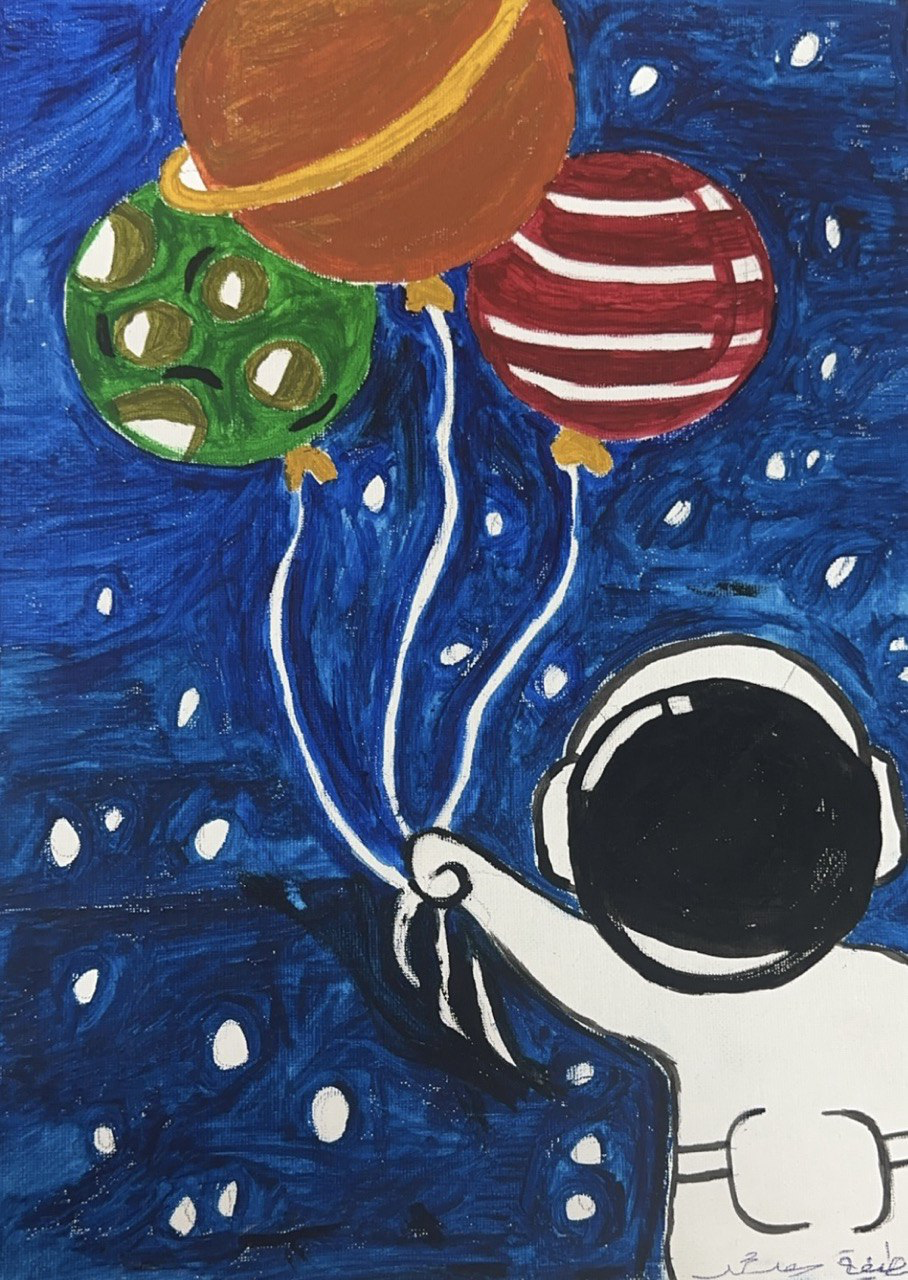 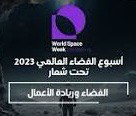 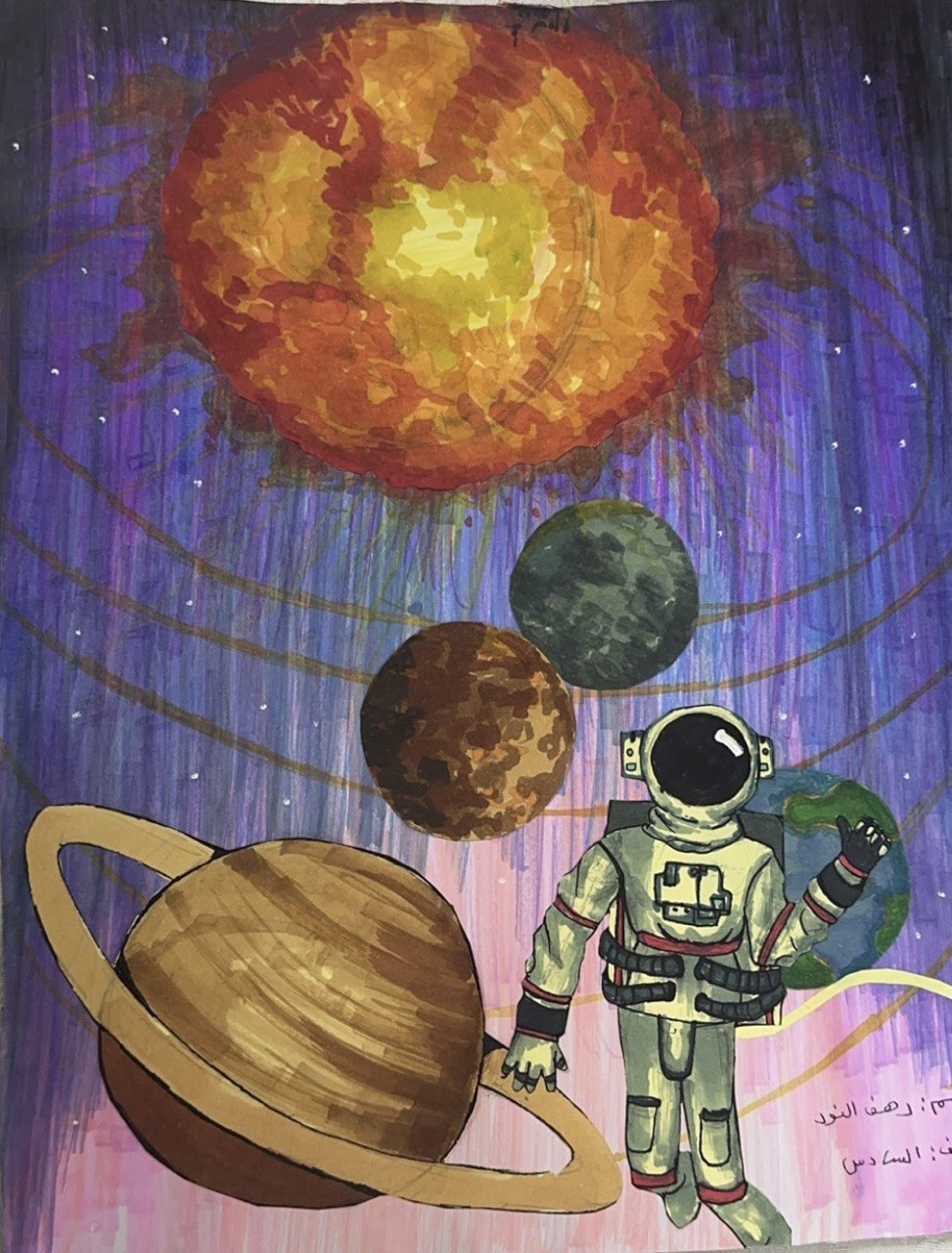 ابتدائية الخماسين الاولى
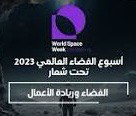 ابتدائية الخماسين الاولى
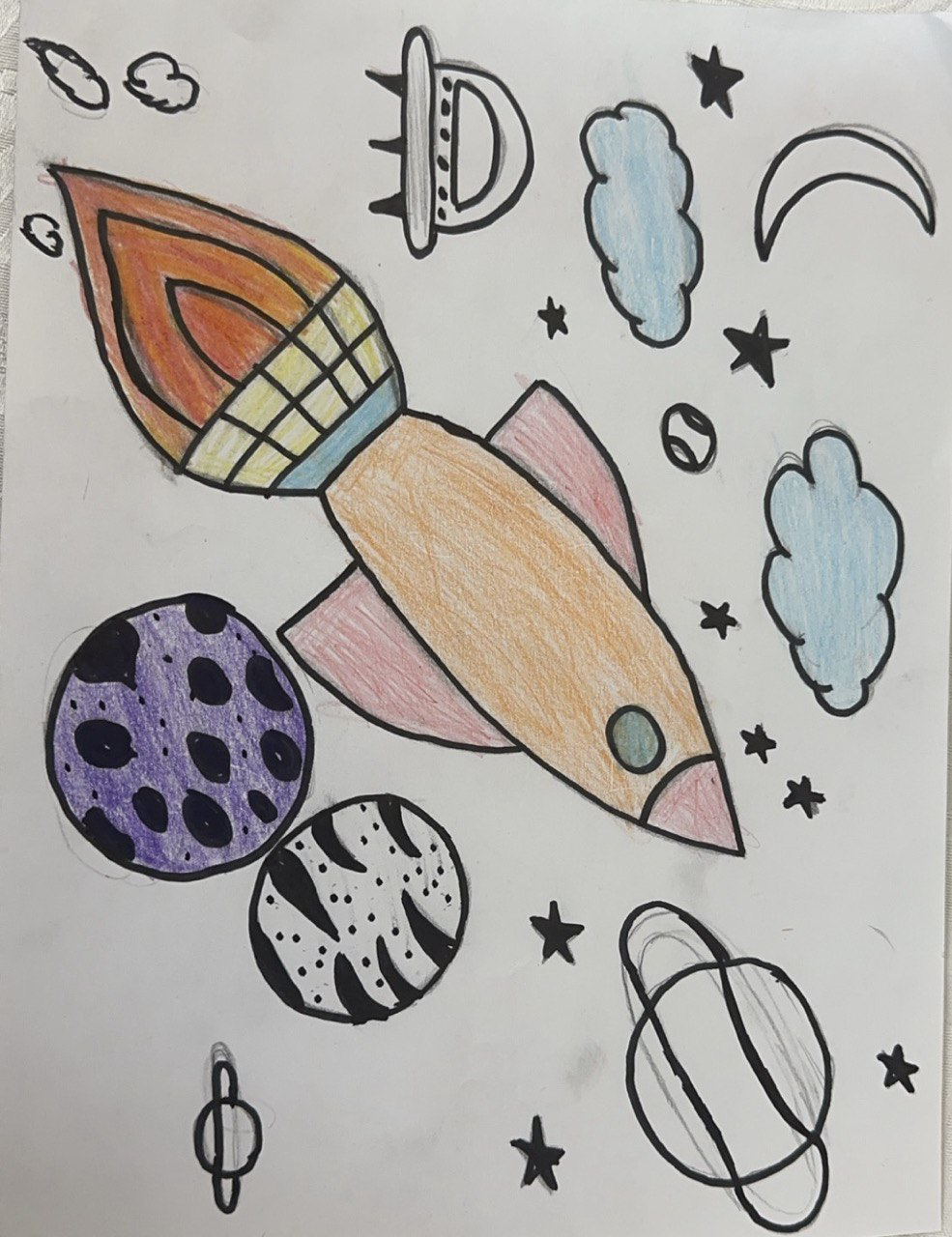 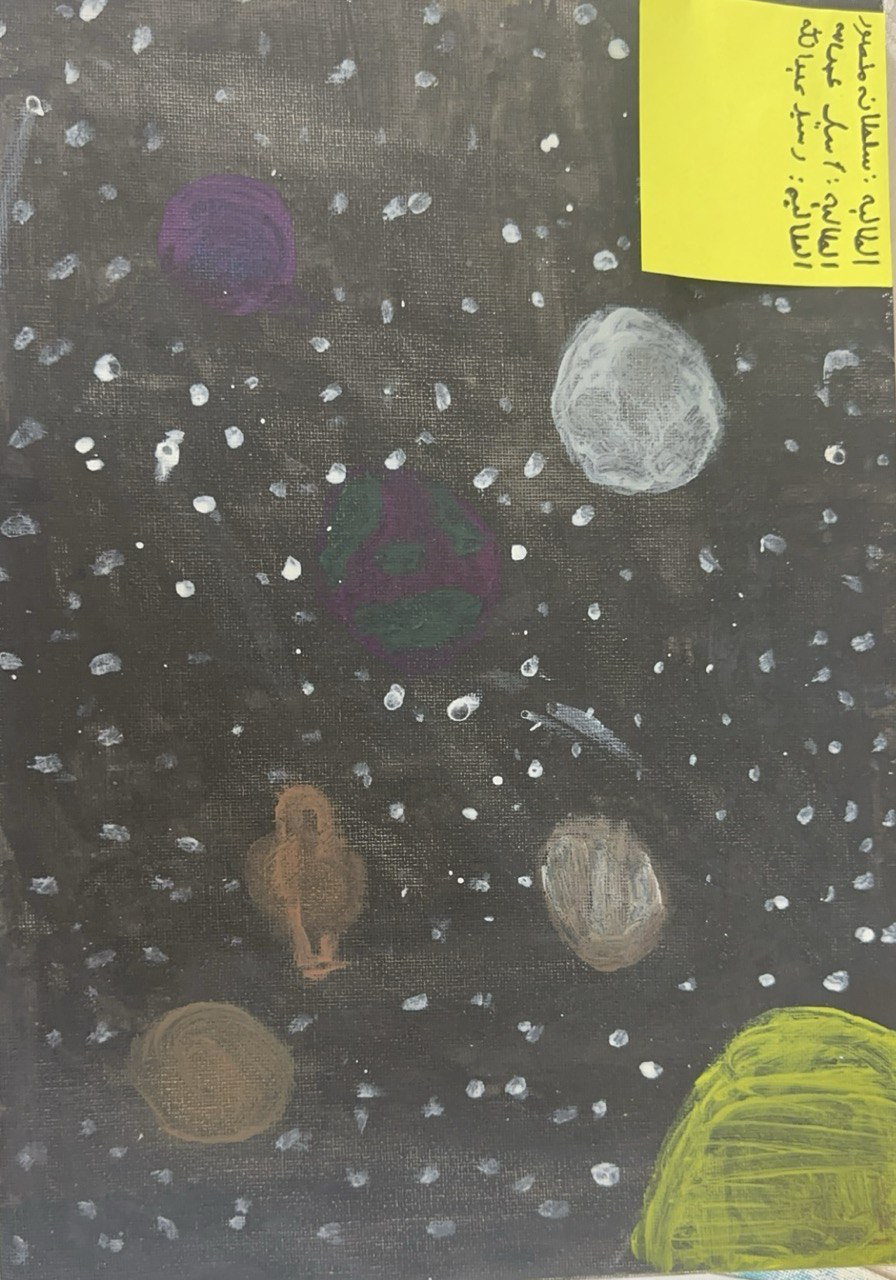 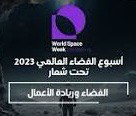 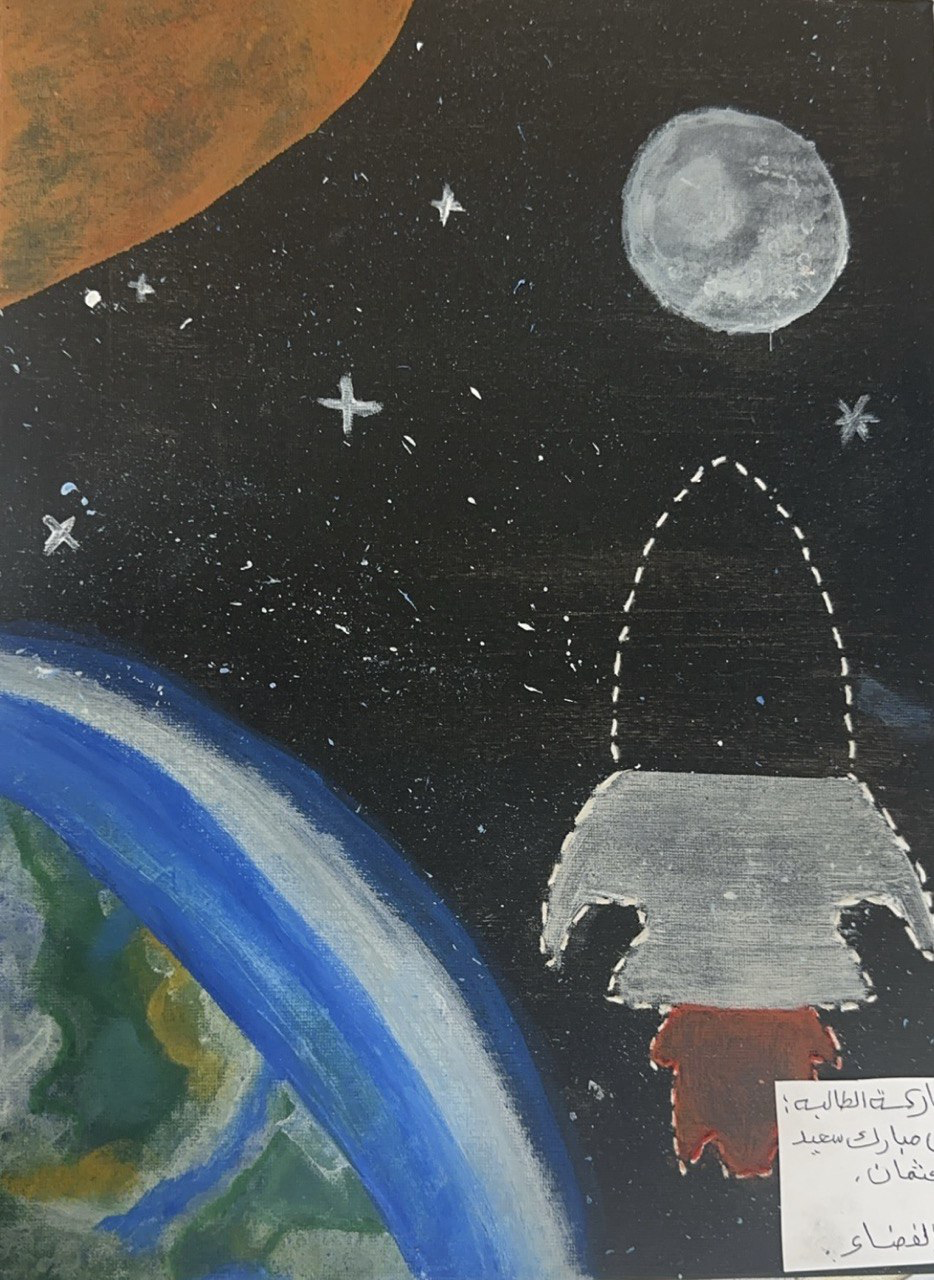 ابتدائية الخماسين الاولى
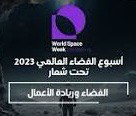 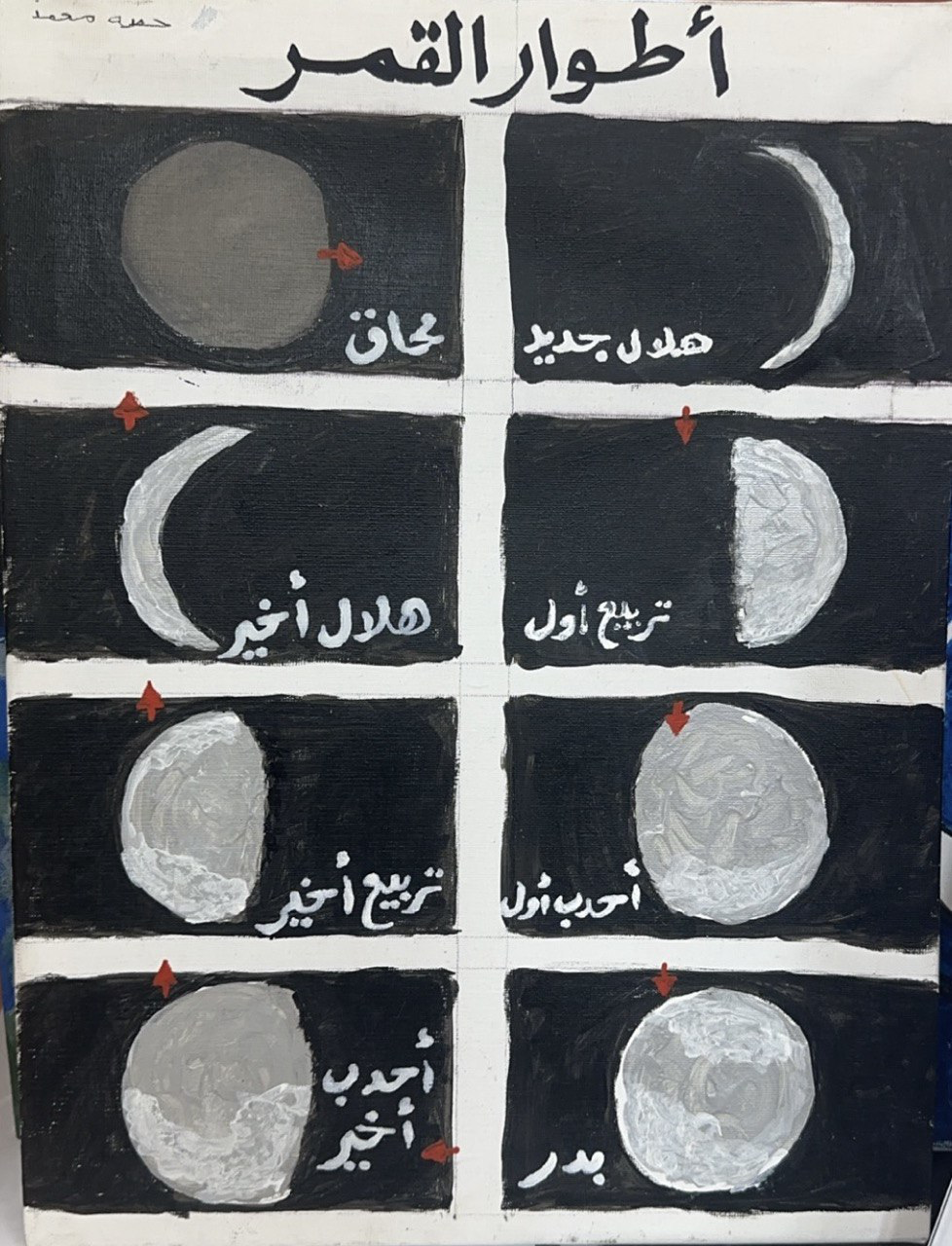 ابتدائية الخماسين الاولى
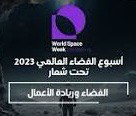 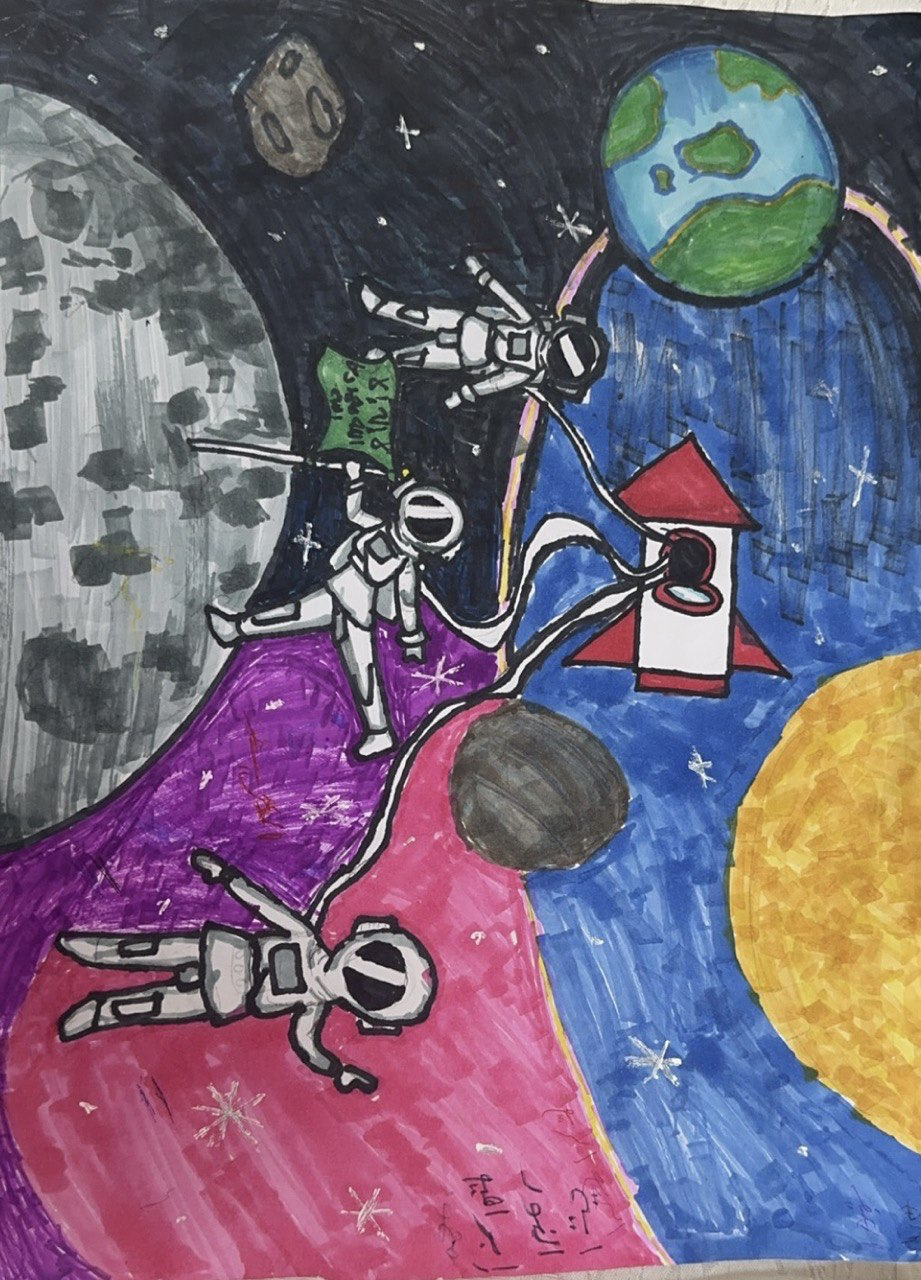 ابتدائية الخماسين الاولى
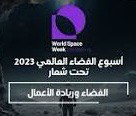 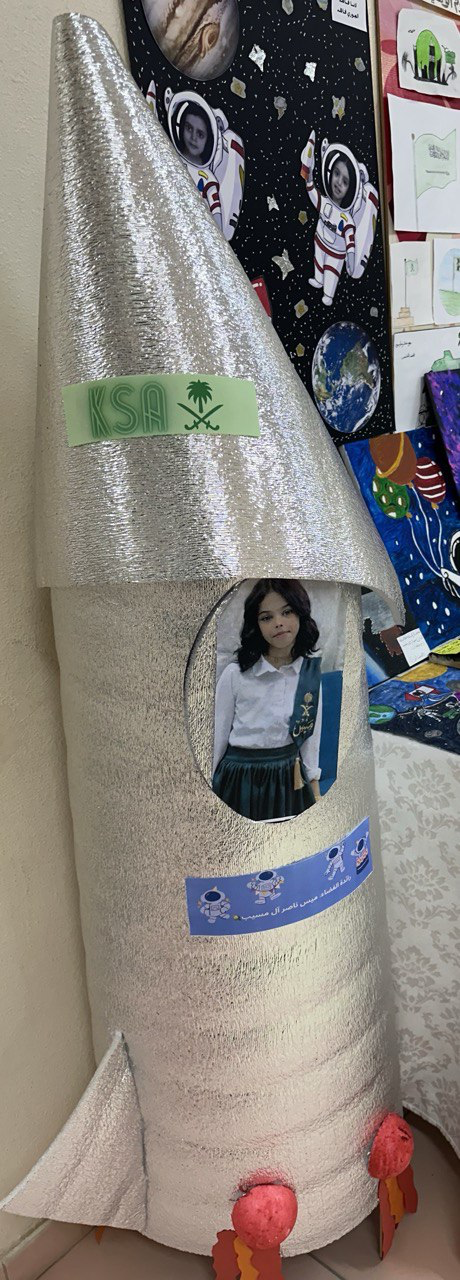 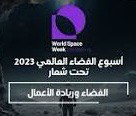 ابتدائية الخماسين الاولى
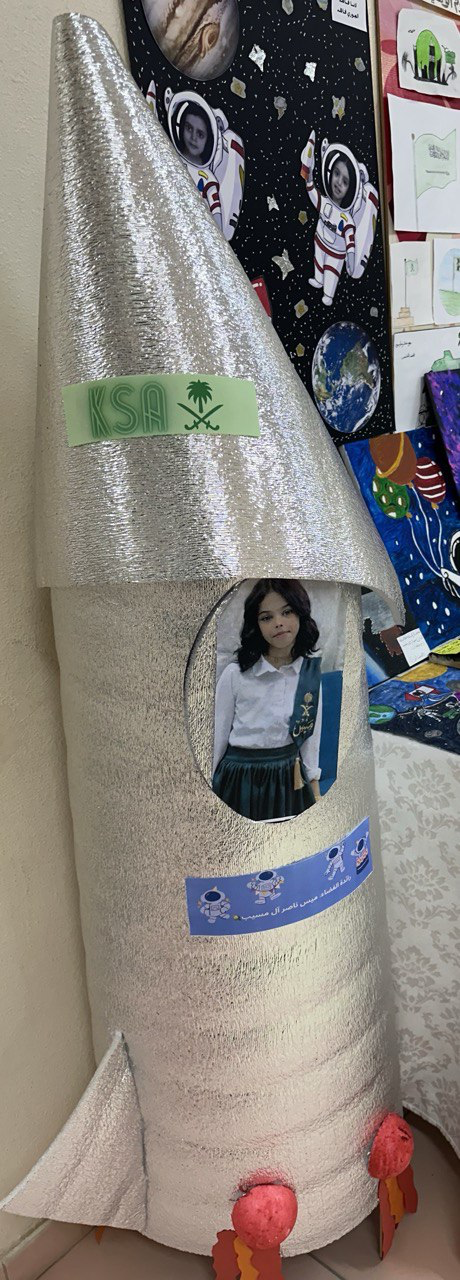 ابتدائية الخماسين الاولى
ابتدائية الخماسين الاولى
ابتدائية الخماسين الاولى